Preparing for Budget Development
GO Team Meeting #4
Agenda
Fall ACES Presentation
Review of Strategic Plan and priorities progress
Preparing for the Budget Development
	Rank Strategic Priorities
‹#›
Accountability 
Collaboration
Equity
Support
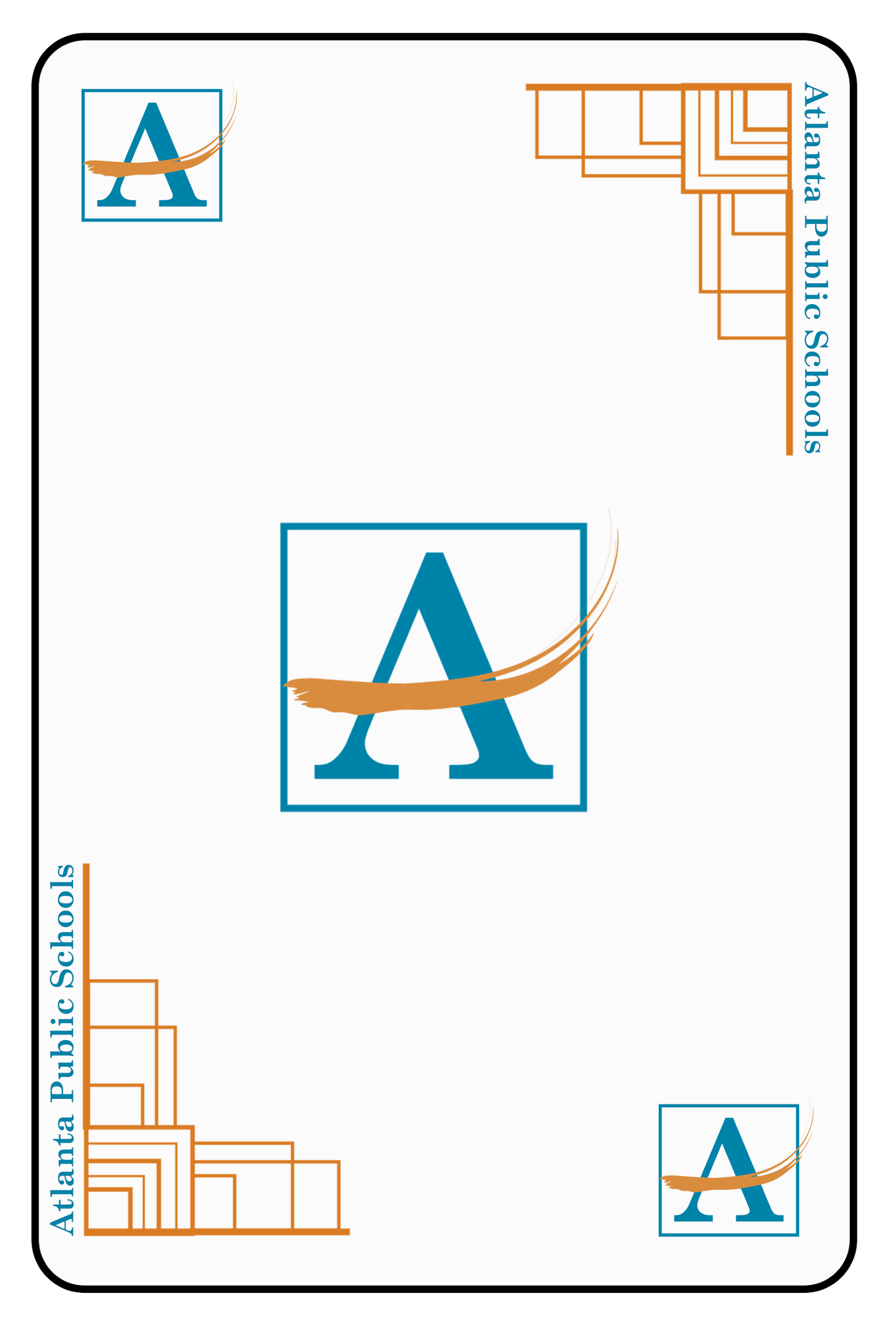 Fall 2022 ACES Presentation
5
8 years
1 (1:1 para)
15 years
International Baccalaureate
X
In Progress
Fall 2024/Spring 2025
Teaching & Learning: Curriculum Implementation
Teaching & Learning: Professional Learning
N/A (<10 students)
269
46 students
296
N/A (<10 students)
- 36
‹#›
0.29
*As of 09/27/2022
*As of 09/28/2022
‹#›
[Speaker Notes: ACES 2.0 School culture
Restorative practices 
Family engagement]
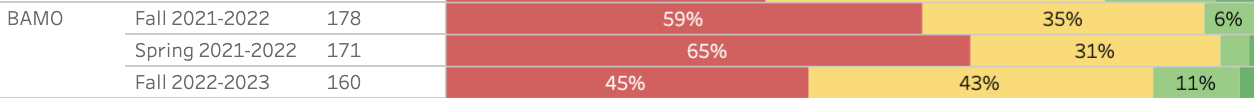 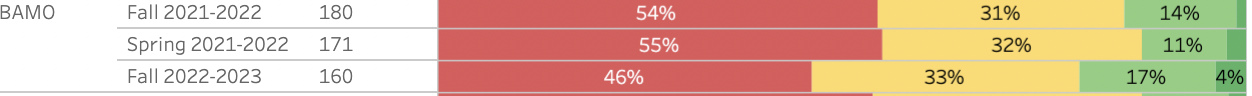 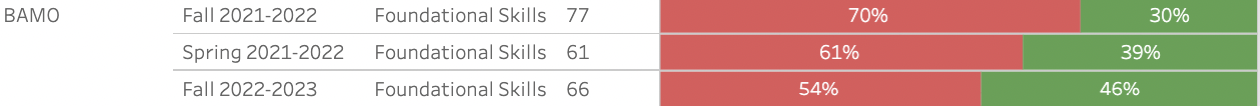 ‹#›
*Spring 2022: As of April 30, 2022
**Fall 2022: As of September 16th, 2022
‹#›
‹#›
Additional content specialists, for both reading and math, that can assist in providing consistent weekly  instructional support to our grade level teams.
‹#›
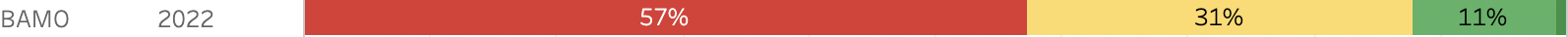 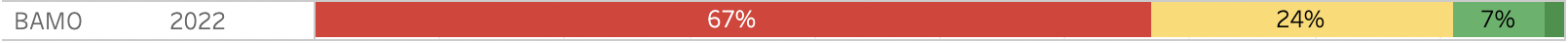 ‹#›
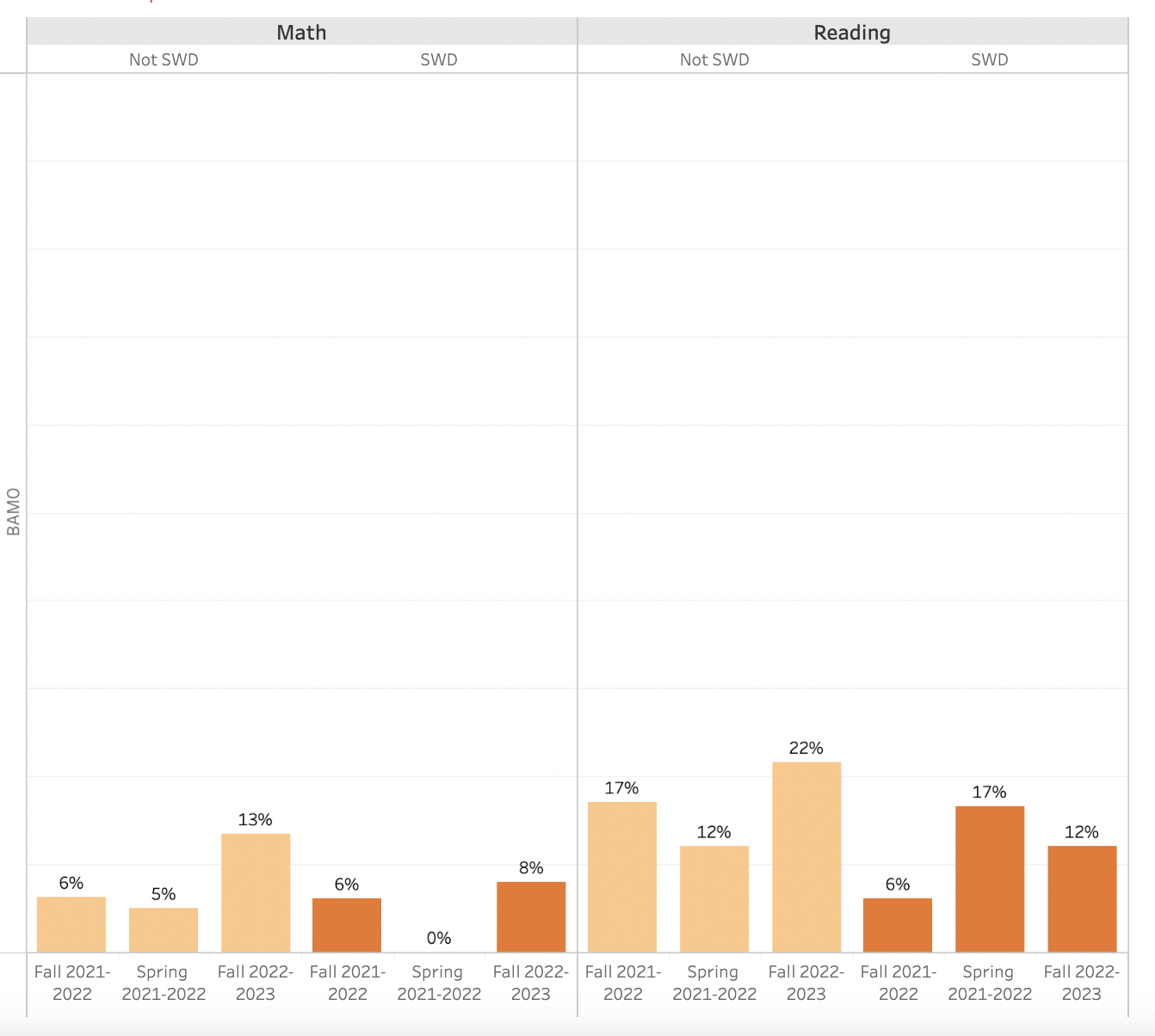 ‹#›
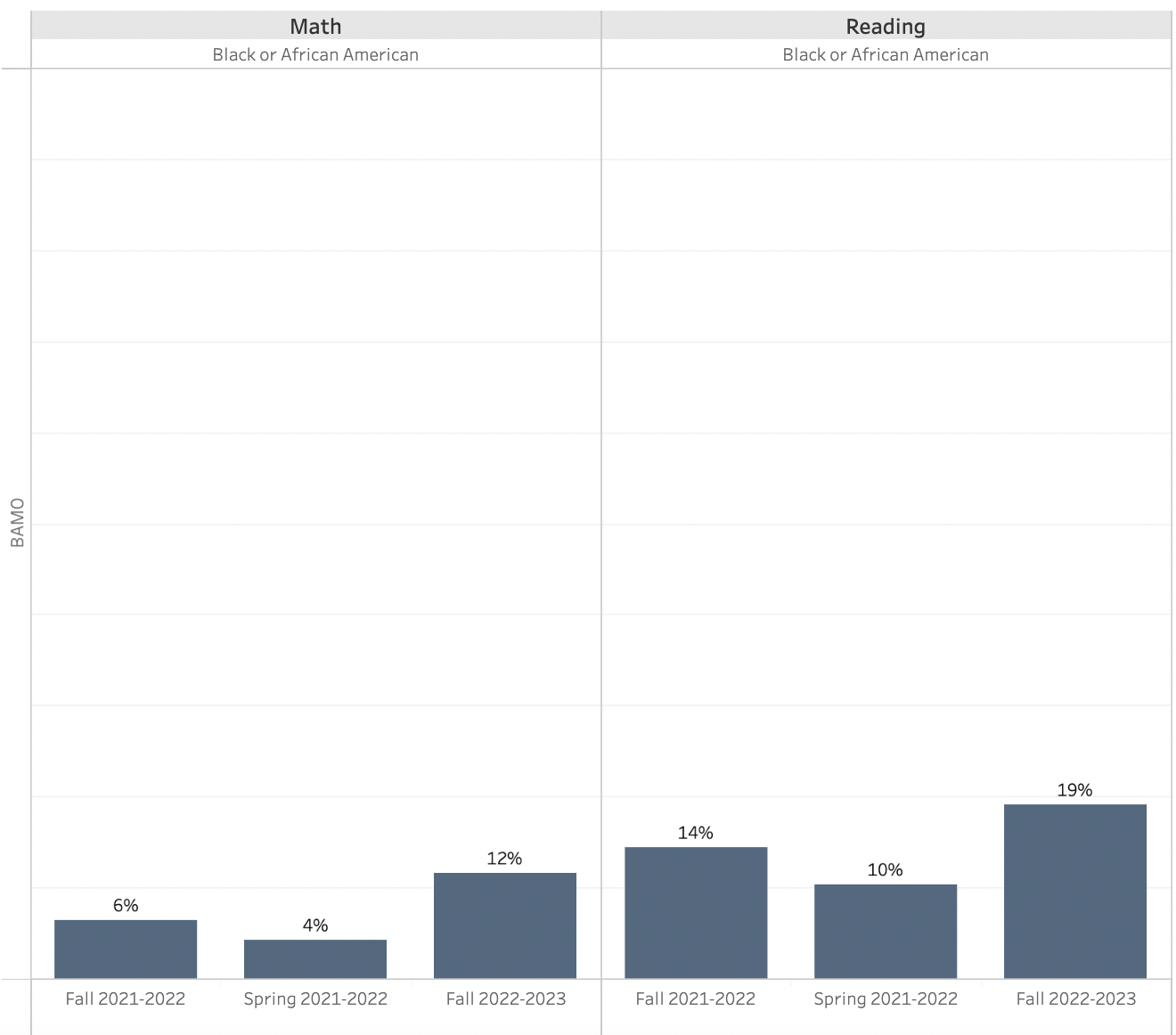 ‹#›
Strategic Plan Progress
Barack and Michelle Obama Academy
Mission: Our mission is to enrich, nurture, and respect all children as unique individuals while fostering an environment which develops the social, emotional, physical, and intellectual development of every child.
Vision: To work collaboratively as school leaders, teachers, parents, and community members, to provide a child-centered learning environment focused on high student achievement for all students.
SMART Goals
Mathematics
By March 2023, students scoring at the beginning level on MAP will decrease from 45% to 42%. ​
​
By March 2023, students scoring at the proficient level and above on MAP will increase from 13% to 18%.
Attendance
Decrease the percentage of students with chronic attendance concerns from 49.6% to 44%.​
Literacy
By March 2023, students scoring at the beginning level on MAP will decrease from 47% to 44%. ​
​
By March 2023, students scoring at the proficient level and above on MAP will increase from 20% to 25% .
School Strategies
APS Strategic Priorities & Initiatives
School Strategic Priorities
1A. Utilize the Fountas and Pinnell curriculum with fidelity in order to implement a Balanced Literacy Framework (guided reading, mini-lesson, interactive read aloud, and small group instruction) in K-5 classrooms . (Literacy)
1B. Implement FUNdations phonics program across K-2 classrooms. (Literacy)
1C. Implement a conceptual math framework using the Georgia Standards of Excellence and Eureka. 
1D: Provide remediation and acceleration as indicated by MAP Growth Reading/Math (K-5) & Reading Fluency (PreK-2) Assessment Data. 
2A.  Complete the IB feasibility study and apply for candidacy. 
2B. Implement a Performing Arts Pathway.
1. Improve student mastery of core content knowledge in literacy and mathematics.
2. Prepare all students to have a global mindset inclusive of the learning profiles, learner attributes, and self-inquiry.
Fostering Academic Excellence for All
Data
Curriculum & Instruction
Signature Program
3. Utilize various interventions to support closing our current academic gaps.
4. Build systems identifying and addressing root causes to promote social-emotional growth.
Building a Culture of Student Support
Whole Child & Intervention
Personalized Learning
3A: Utilize Reading Specialist to implement small group instruction to support lowest 25% of student population.
3B: Implement a 30-minute intervention/enrichment block four days a week to provide individualized instruction using iRead, Read 180, System 44, Do The Math, and Enrichment Platforms.
4A: Implement a PBIS school-wide behavior plan with IB/SEL alignment.
4B: Implementation of a school based sensory room for students to help support opportunities for Restorative Practices.
Equipping & Empowering Leaders & Staff
Strategic Staff Support
Equitable Resource Allocation
5. Build teacher capacity in core content areas, literacy and mathematics.
6. Build teacher capacity in the understanding of IB/SEL Competencies.
5A. Professional learning around Balanced Literacy framework (guided reading, mini-lesson, interactive read aloud, and small group instruction). 
5B. Professional learning around FUNdations phonics program (K-2 teachers). 
5C. Professional learning to improve teacher understanding of the Georgia Standards and Eureka program.
5D. Professional learning to increase teacher understanding of the implementation of the C-R-A model, with the use of manipulatives, to build students’ conceptual understanding of content. 
6A. Monthly 90-minute professional learning around the IB competencies.
Creating a System of School Support
Collective Action, Engagement & Empowerment
7. Inform, engage, and activate the community.
7A: Provide resources for parents in order to assist them in helping their students through APTT (Academic Parent-Teacher Teams K-2).
7B: Use of full-time parent liaison to build relationships with parents and provide opportunities to collaborate. 
7C: Use of multiple communication channels to reach all stakeholders (Wednesday Courier, Robo Call, Remind 101, School Marquee, Twitter, Instagram, School Website)
7D:  Build community connection and collaboration through outreach and partnerships.
‹#›
Action on the Updated Strategic Plan
The GO Team needs to TAKE ACTION (vote) on its updated Strategic Plan. After the motion and a second, the GO Team may have additional discussion. Once discussion is concluded, the GO Team will vote.
‹#›
Preparing forBudget Development
Discussion
Strategic Plan Priority Ranking

In preparation for the 2023-2024 Budget Development (January–March 2023), the GO Team needs to rank its Strategic Plan Priorities. Use the next slide to capture the priority ranking.
‹#›
Strategic Plan
Priority Ranking
Insert the school’s priorities from Higher to Lower
Higher
Improve student mastery of core content knowledge in literacy and mathematics. (#1)
 Build teacher capacity in core content areas, literacy and mathematics. (#5)
Utilize various interventions to support closing our current academic gaps. (#3)
Build teacher capacity in the understanding of IB/SEL competencies. (#6)
Prepare all students to have a global mindset inclusive of the learning profiles, learner attributes, and self-inquiry. (#2)
Inform, engage, and activate the community. (#7)
Build systems identifying and addressing root causes to promote social-emotional growth. (#4)
Lower
Action on theStrategic Plan Priorities
The GO Team needs to TAKE ACTION (vote) on its ranked Strategic Plan Priorities. After the motion and a second, the GO Team may have additional discussion. Once discussion is concluded, the GO Team will vote.
‹#›
Where we’re going
At our next meeting we will begin the discussion of the 2023-2024 budget. 

Let me or the Chair know of any additional information you need for our future discussion.
‹#›
Thank you
‹#›